Äthertheorie
Georg Pönisch
28.06. 2018
Gliederung
1) Einführung

2)Theorien im 19. Jhd.

3) Experimente und Probleme

4) Äthertheorie heute
Der Ätherbegriff
Ursprung in aristotelischer Elementenlehre als alles ausfüllender Stoff

Im 17. Jhd. Überlegungen zum Licht: Wellen verlangen nach Ausbreitungsmedium 

Später Ausweitung aus gesamtes elektromagnetisches Spektrum
Eigenschaften des Äthers
Alles durchdringend

Sehr geringe Dichte „dünn“

Höchst elastisch

Komplett in Ruhe
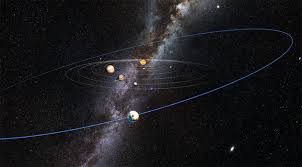 Theorien des 19. Jhd.
Vollständig mitgeführter Äther – G. G. Stokes 1855
Ruhender Äther (teilweise Mitführung) –A. J. Fresnel 1819
Materie beeinflusst Äther und bewegt diesen mit
Abnahme dieser Bewegung mit zunehmendem Abstand
inkompressibel
Größtenteils unbewegt

Mitführung IM Körper durch „Zusammendrücken“ des Äthers

Entstehung „Ätherwind“
Probleme und Nachweißversuche	 vollständig mitgeführter Äther
Aberration des Lichts
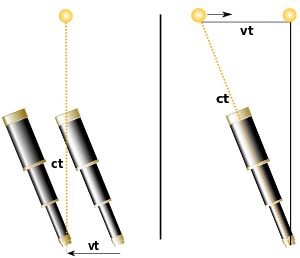 Probleme und Nachweißversuche	 teilweise mitgeführter Äther
Fizeau Experiment (1851):
Untersuchung der teilweisen Mitnahme des Äthers durch Materie


 


Ergebnis: Medium beeinflusst Geschwindigkeit des Lichts
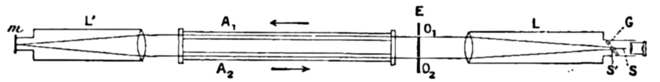 Probleme und Nachweißversuche	 teilweise mitgeführter Äther
Michelson- Morley Experiment (1887)
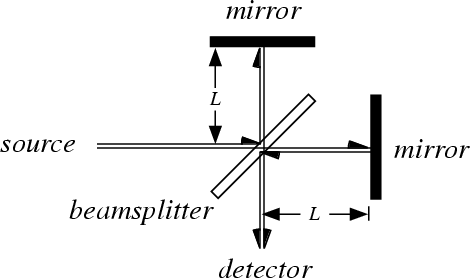 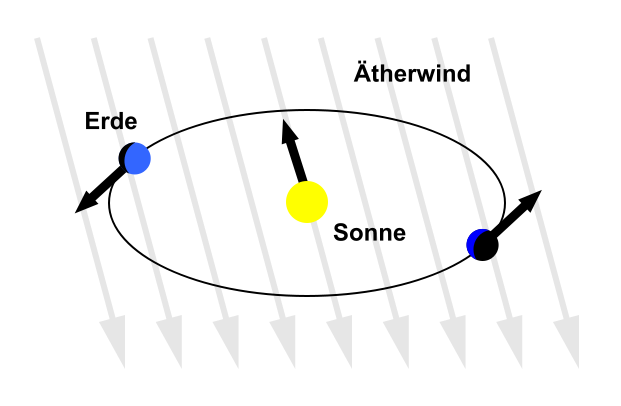 Probleme und Nachweißversuche	 teilweise mitgeführter Äther
Michelson- Morley Experiment (1887)
Ergebnis: höchstens 8 km/s „Ätherwind“ (erwartet: 30 km/s)

kein Ätherwind, kein ruhiger Äther

Lichtgeschwindigkeit ist konstant
Äthertheorie heute
Ätherkonzept weitgehend verworfen 
Ersetzt durch spezielle Relativitätstheorie (kein Medium für Licht, Lichtgeschwindigkeit im Vakuum kann nicht überschritten werden)
Lorentz‘sche Äthertheorie
Äther absolut unbewegt
Längenkontraktion und Zeitdilatation als Prozesse für Maßstäbe die zum Ether bewegt sind 
Lehnt Relativitätsprinzip ab
Anregungen
Vertreter der Äthertheorie vorhanden

Gibt es einen leeren Raum?